27.11.2024
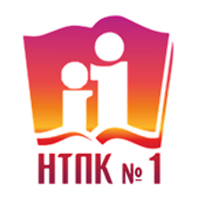 Об особенностях 
организации деятельности 
студентов 1 курса
кафедры «Дошкольное образование»
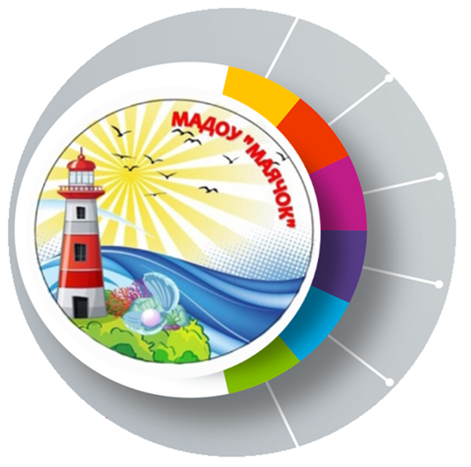 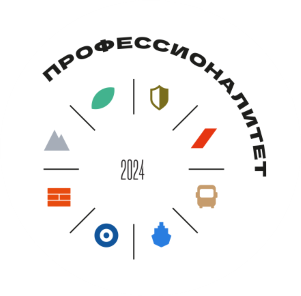 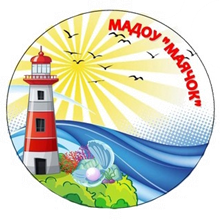 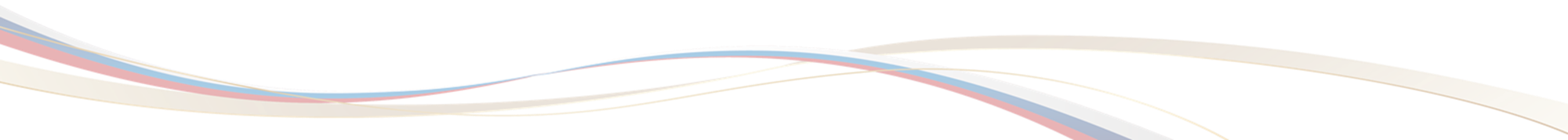 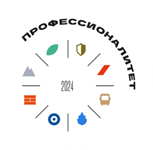 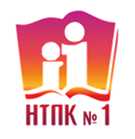 Социальный паспорт студентов первого курса 
кафедры «Дошкольное образование»
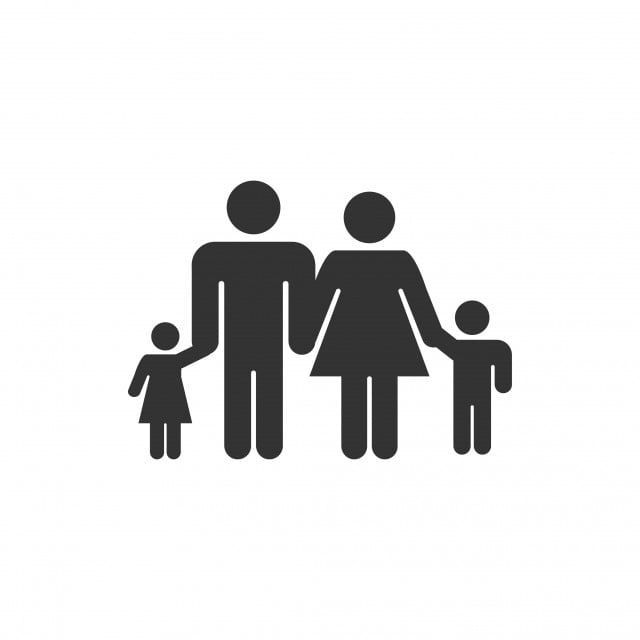 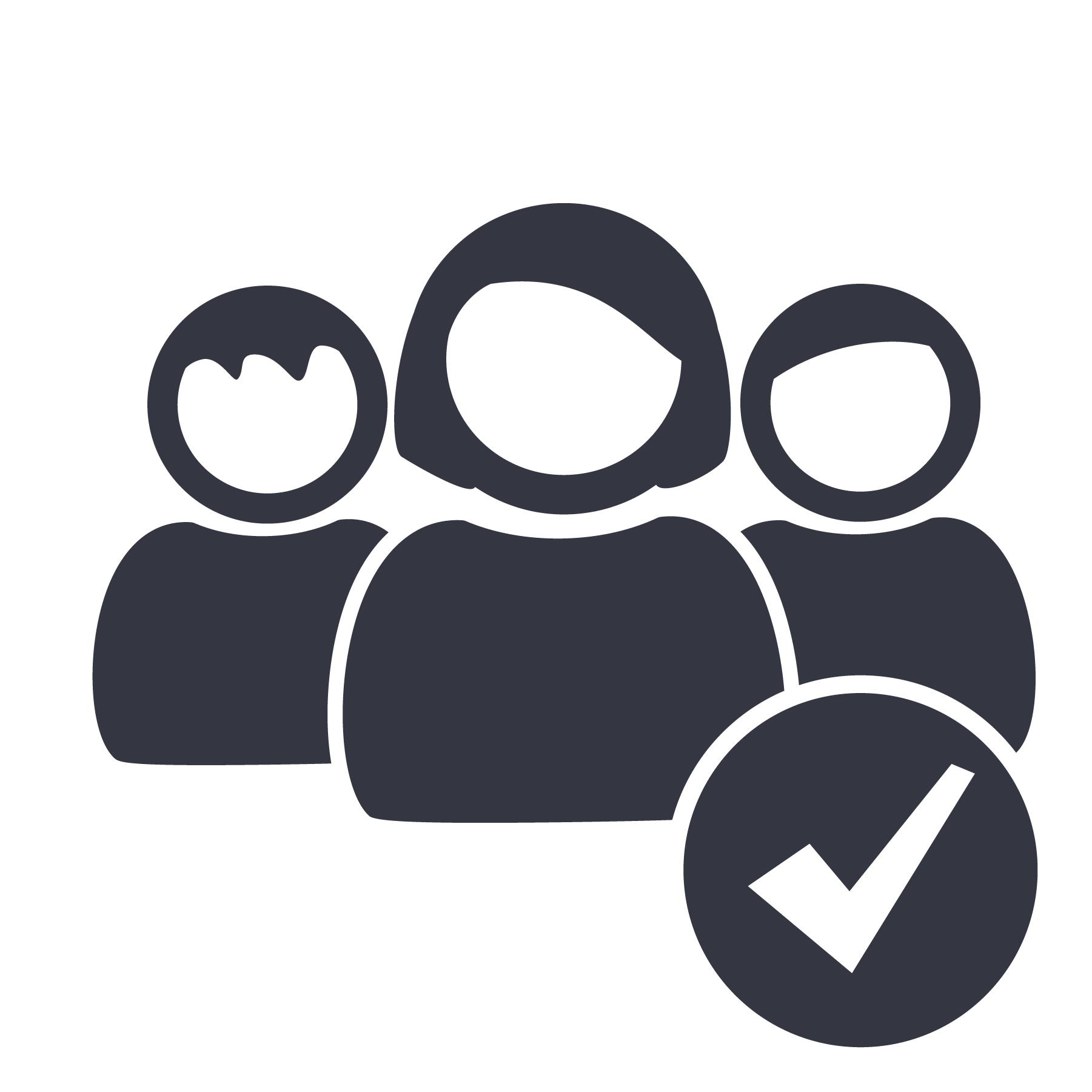 Опекаемая/инвалидность - 1 студент 

14 гр.- 1 студент
Количество студентов: 80 человек

14 гр.- 27 студентов
15 гр.- 25 студентов
16 гр.- 28 студентов

Прописка:
г. Н.Тагил – 40

14 гр. - 12 студентов
15 гр. - 5 студентов
16 гр. - 23 студента

Иногородние: 40 студентов 

16 гр.- 5 студентов
15 гр.- 20 студентов
14 гр.- 15 студентов
Опекаемые – 1 студент 

16 гр.- 1 студент
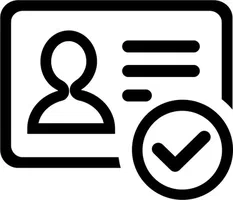 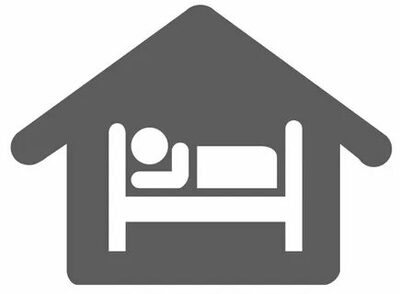 Проживающие в общежитии:      19 студентов

14 гр. - 6 студентов
15 гр. - 11 студентов
16 гр. - 2 студента
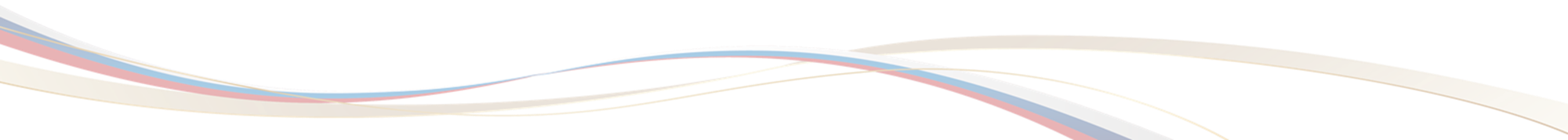 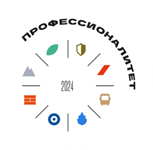 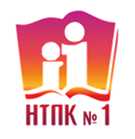 Факторы, определяющие 
выбор профессии студентов первого курса 
кафедры «Дошкольное образование»
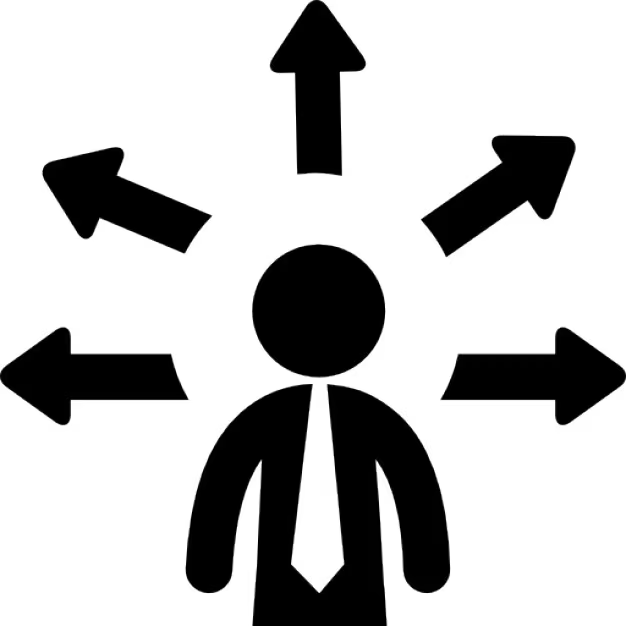 Педагогическая династия 
Опыт педагогической деятельности (помощь учителям, дни самоуправления, работа в летнем оздоровительном лагере) 
Положительные впечатления от работы с детьми, рекомендации педагогов-наставников.
Участие в проф. ориентационных мероприятиях, проф. тестированиях, днях открытых дверей в колледже.
«Любовь к детям»
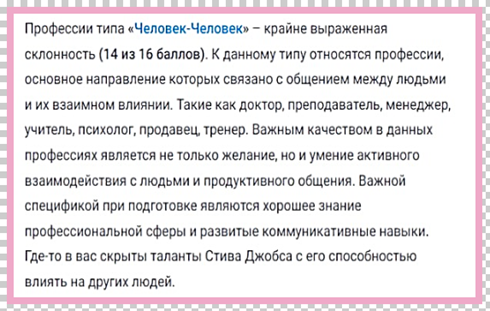 «Это социально-приемлемая профессия, и ещё социально-полезная. Эта профессия финансируется из государственного бюджета и предоставляет социальные льготы. Возможность выйти на пенсию раньше, чем у работников на не бюджетных профессиях.»
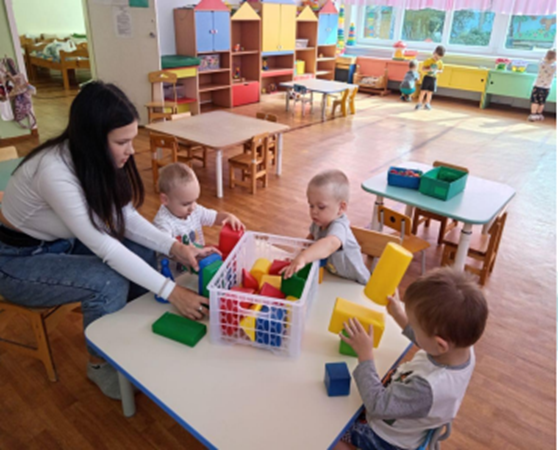 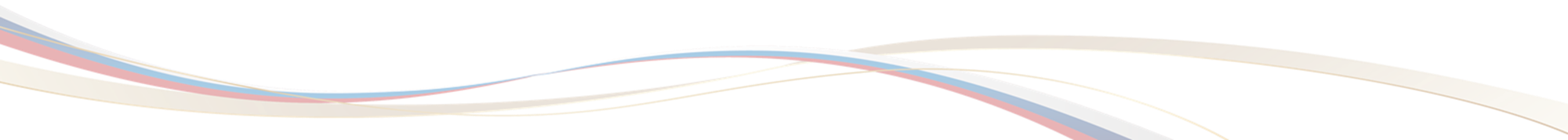 Направления развития деятельности
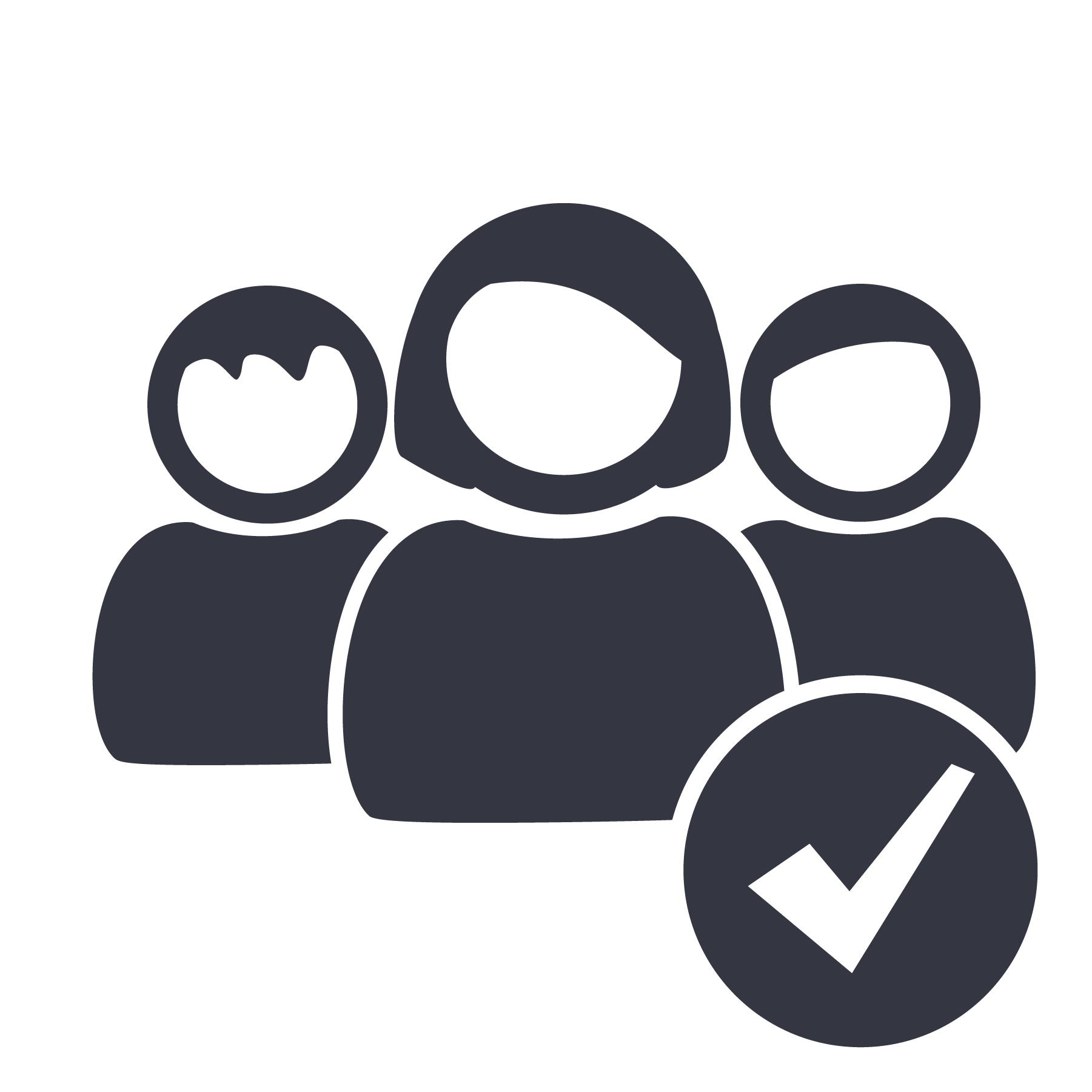 Направления самореализации студентов:
Художественное творчество. Проектно-исследовательская деятельность. Поэзия – стихи, рассказы. Музыкальное направление. Танцы. Спортивные достижения. Движение первых. РДШ.
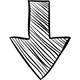 Основные направления развития деятельности со студентами кафедры
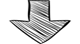 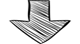 Формирование профессионального сознания
Развитие личностного потенциала
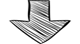 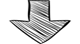 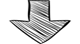 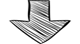 Модуль 
«Социальное партнёрство и участие работодателей»


-Сотрудничество с МАДОУ «Маячок»;
-сотрудничество с Музеем природы и охраны окружающей среды.
Модуль 
«Наставничество»

-Куратор-студент (гр.риска «отверженный» по результатам социометрии);
-Преподаватель-студент (гр.риска по предмету, инд.проект,кон.движение);
-студент-студент 
(из одной группы);
-студент III курса-студент I курса.
Модуль 
«Организация предметно-пространственной среды»
Модуль «Кураторство», Модуль «Основные воспитательные мероприятия»
Кросс Нации.
Легкоотлетический Кросс.
Олимпиада по пожарной безопасности.
Квиз в ГДМ.
Фотокросс.
Экомарафон
Акция «Истории в кругу семьи»
Квиз семья и т.д.

Мероприятия колледжа.
ООГД Движение первых.
Проекты, ориентированные («по-запросу») на студентов.
Реализация проектной деятельности «Мой потенциал».
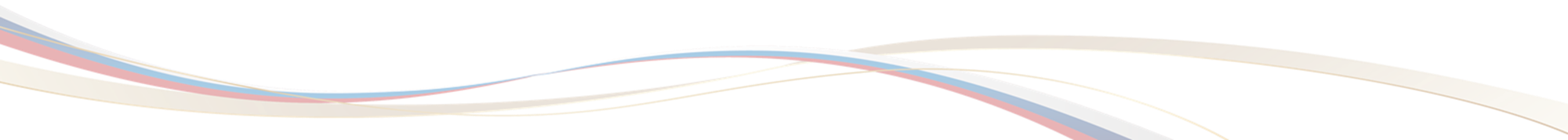 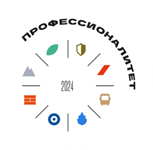 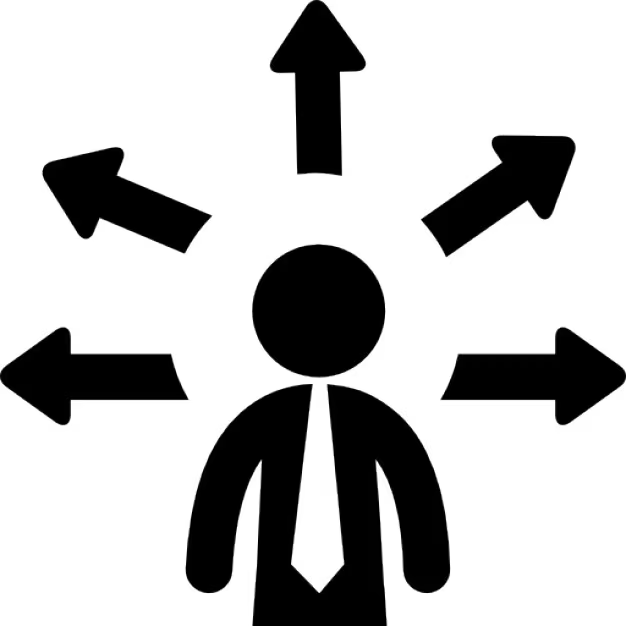 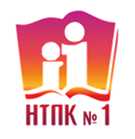 Модуль «Образовательная деятельность»
Профессионально-ориентированная деятельность
История
Организация и проведение экскурсий
Формирование основных понятий «патриотического воспитания»
Информатика
Формирование основ цифровой грамотности 
Знакомство с основами алгоритмирования
Составление и проведение комплексов упражнений для различных форм организации занятий ФК
ВФСК «ГТО»
Физическая культура
Разработка и реализация программы саморазвития студента
Организация и проведение встреч с опытными педагогами
Введение в профессию
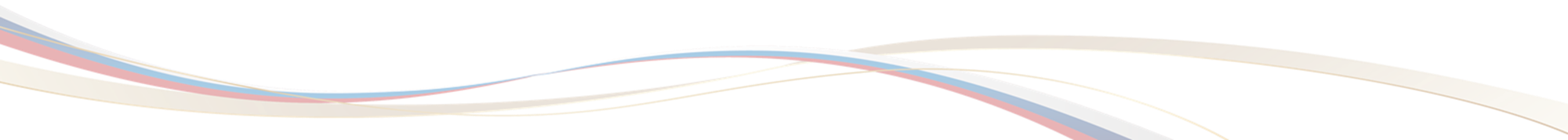 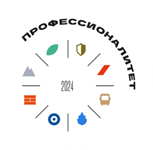 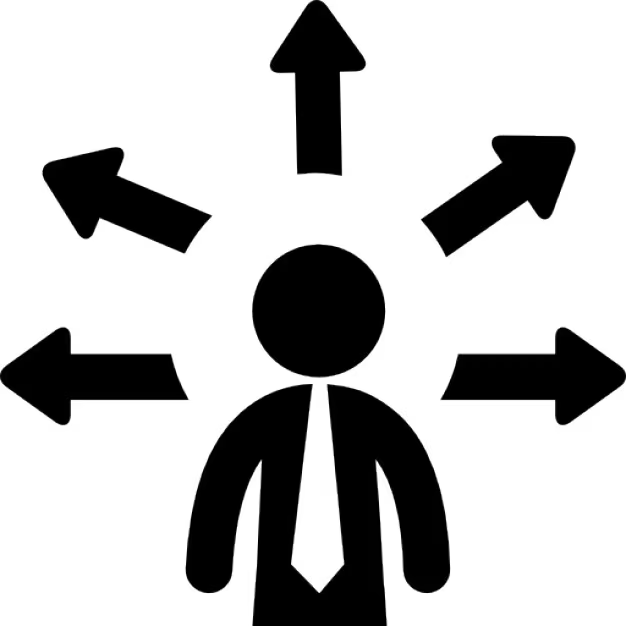 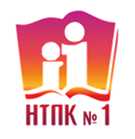 Модуль «Образовательная деятельность
Практико-ориентированная деятельность
История
Умение анализировать текстовые, визуальные источники информации
Умение защищать историческую правду
Информатика
Использование онлайн-сервисов в профдеятельности воспитателя
Картотека упражнений утренней зарядки, физкультминуток, физкультпауз.
Картотека упражнений выполнения норм «ГТО» для дошкольников
Физическая культура
Программа саморазвития студента
Построение карьерной карты
Подготовка публичного выступления
Введение в профессию
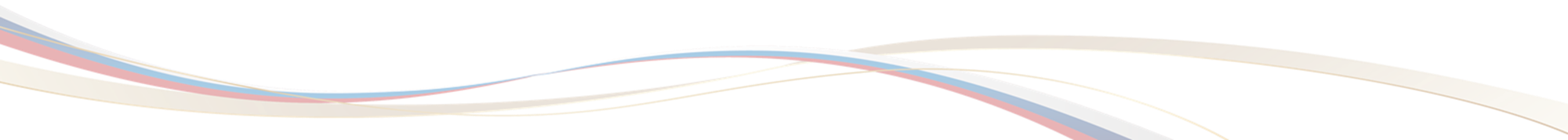